ETBII – 2023-01-19
Enabling Web-scale data integration in biomedicine through Linked Open Datahttps://doi.org/10.1038/s41746-019-0162-5
Imane Messak
https://orcid.org/0000-0002-1654-6652
Olivier Poirot
https://orcid.org/0000-0003-3570-7893 
Thomas Denecker
https://orcid.org/0000-0003-1421-7641
C’est magique !
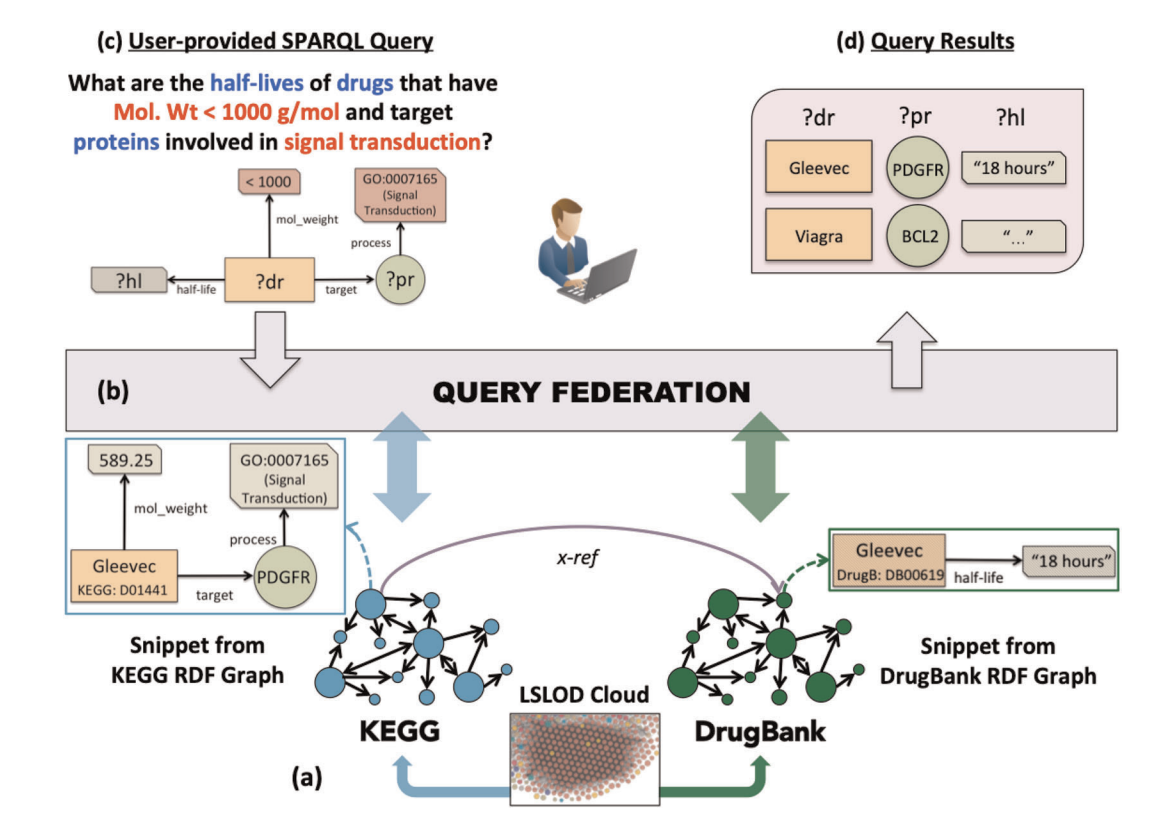 C’est magique !
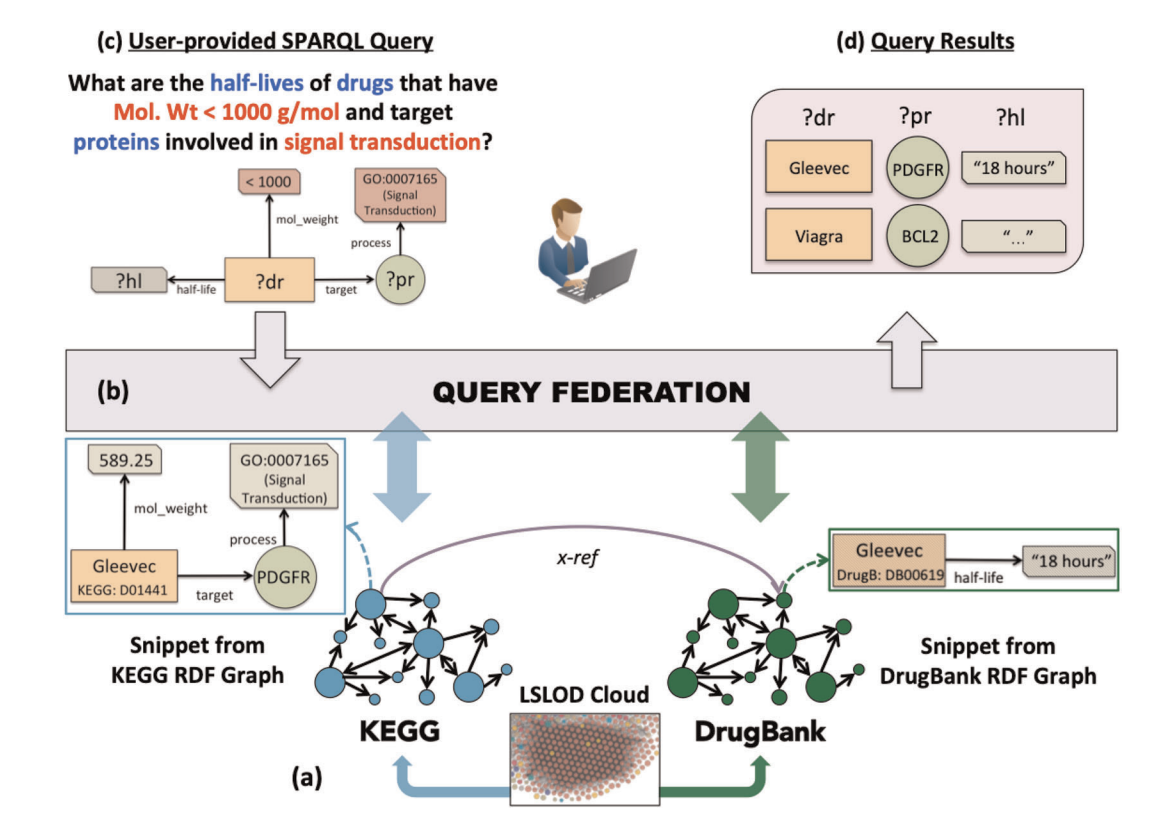 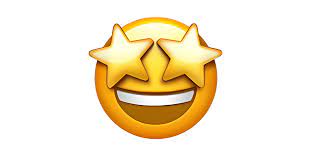 (Testé et approuvé !)
Mais…
Mais…
Mais…
De nombreux risques d’échec…
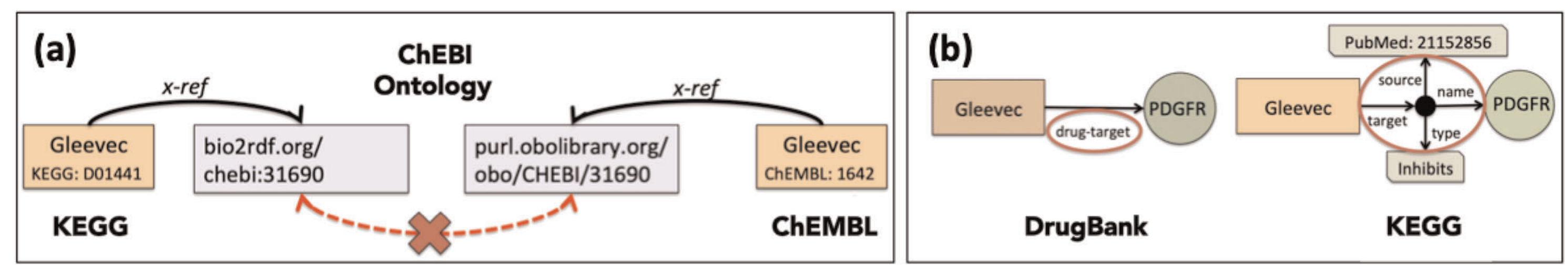 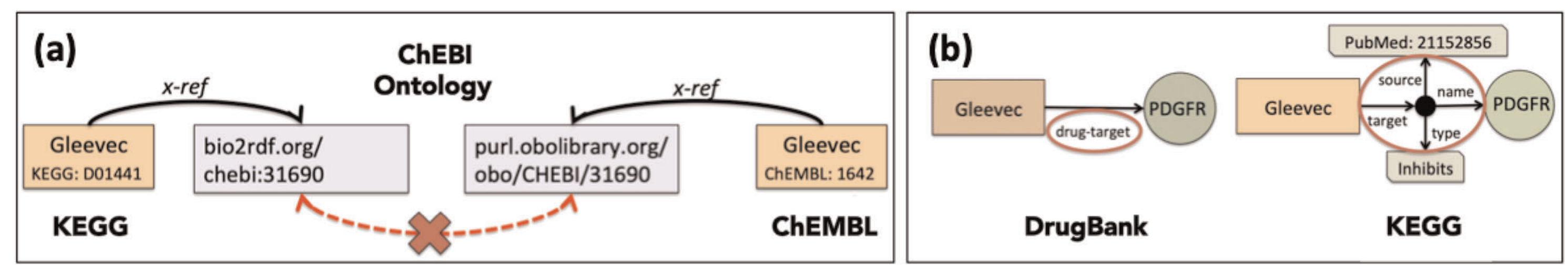 Mais…
De nombreux risques d’échec…
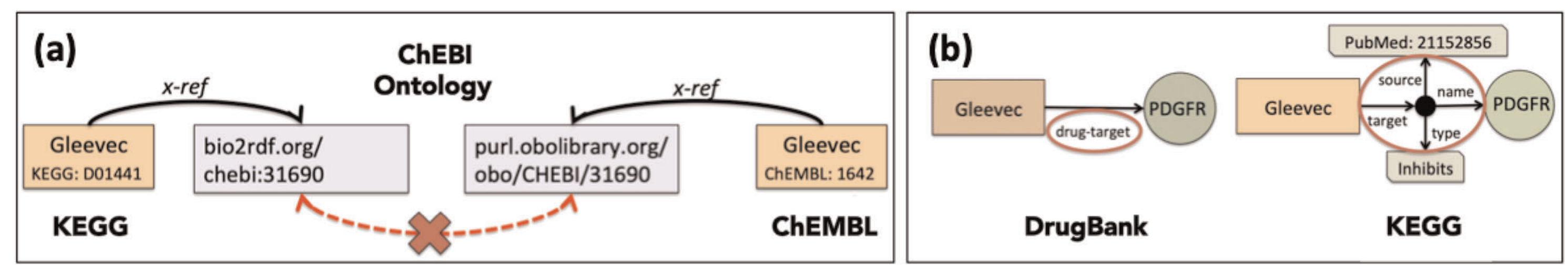 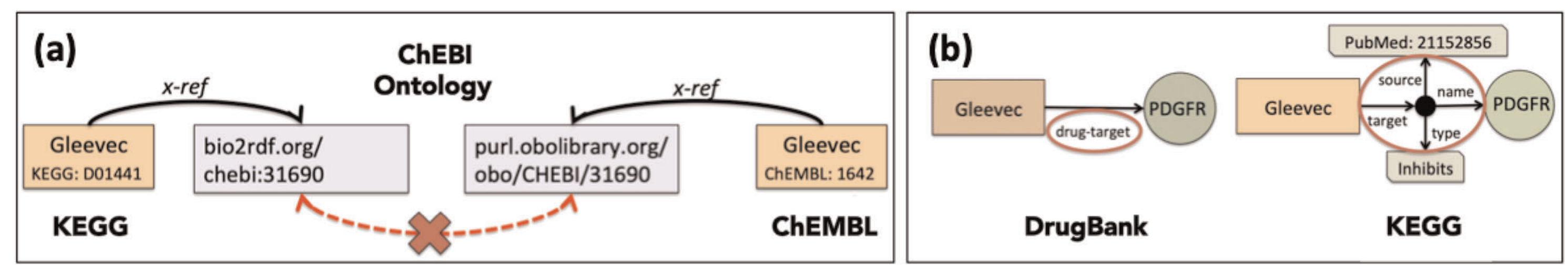 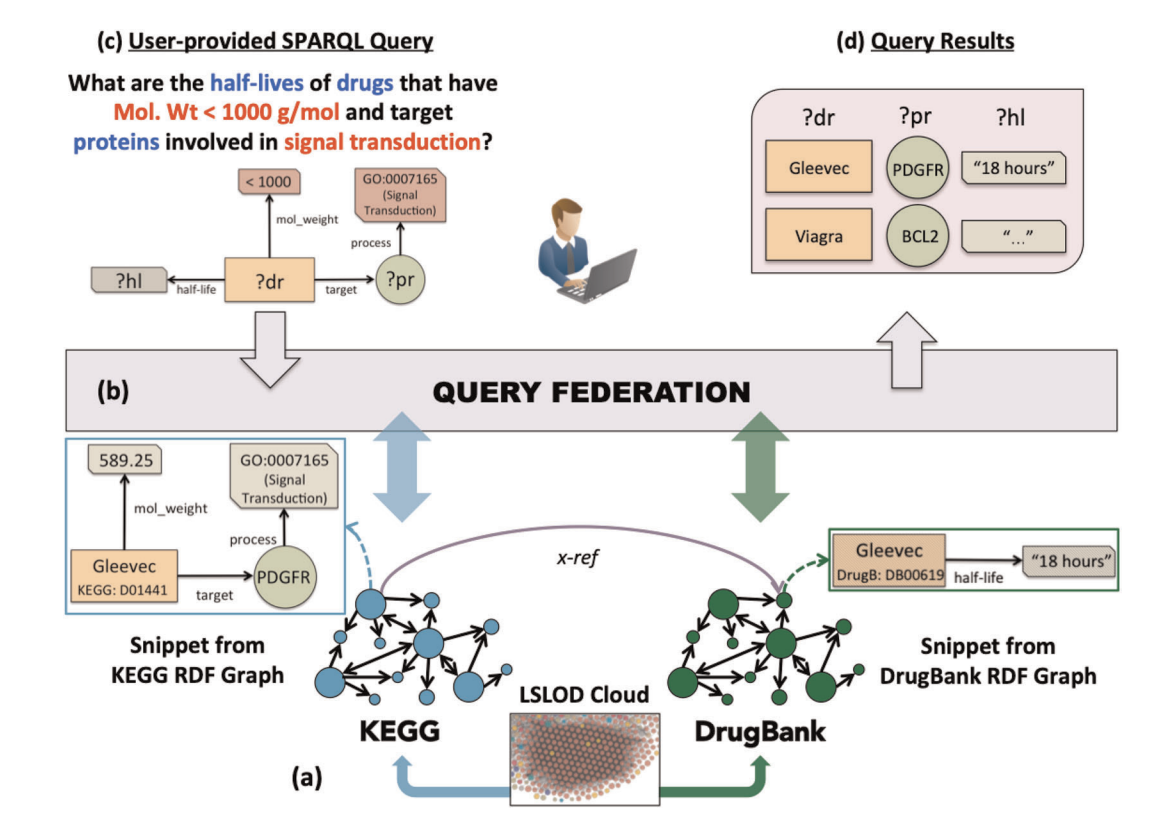 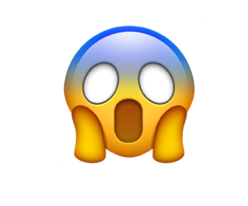 Le petit plus de l’article
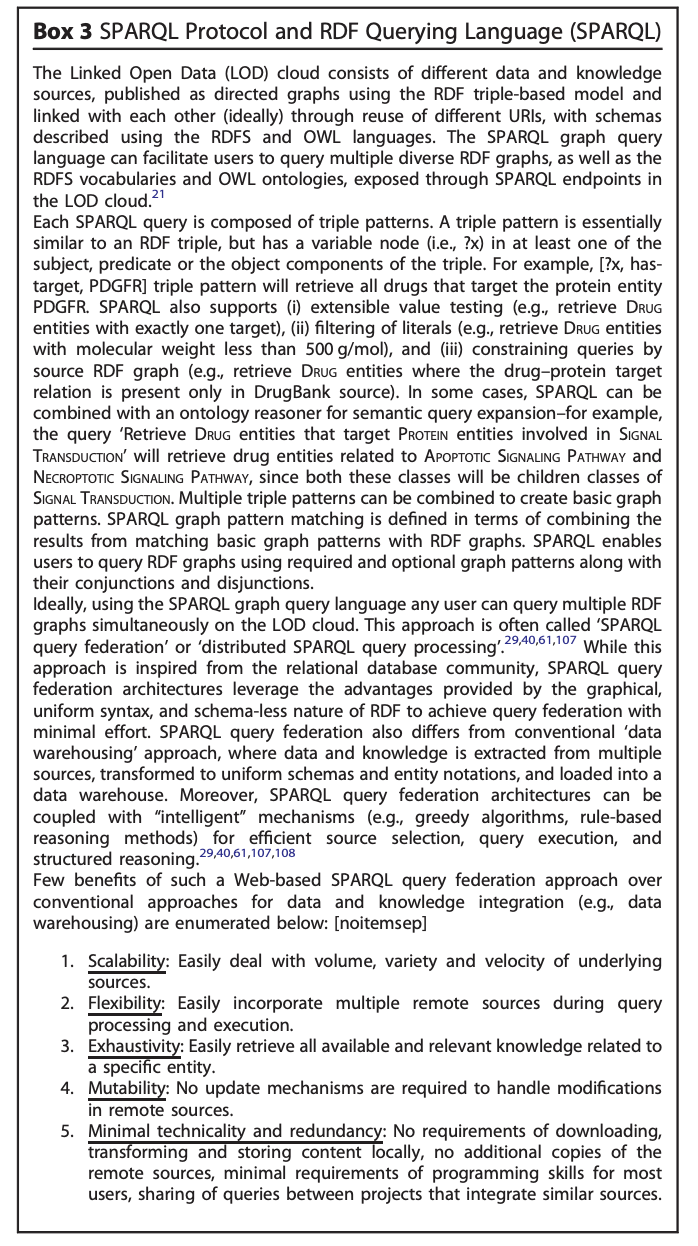 Les encadrés de rappel
Synthétiques
Pour les novices
Complets





Accessibilité
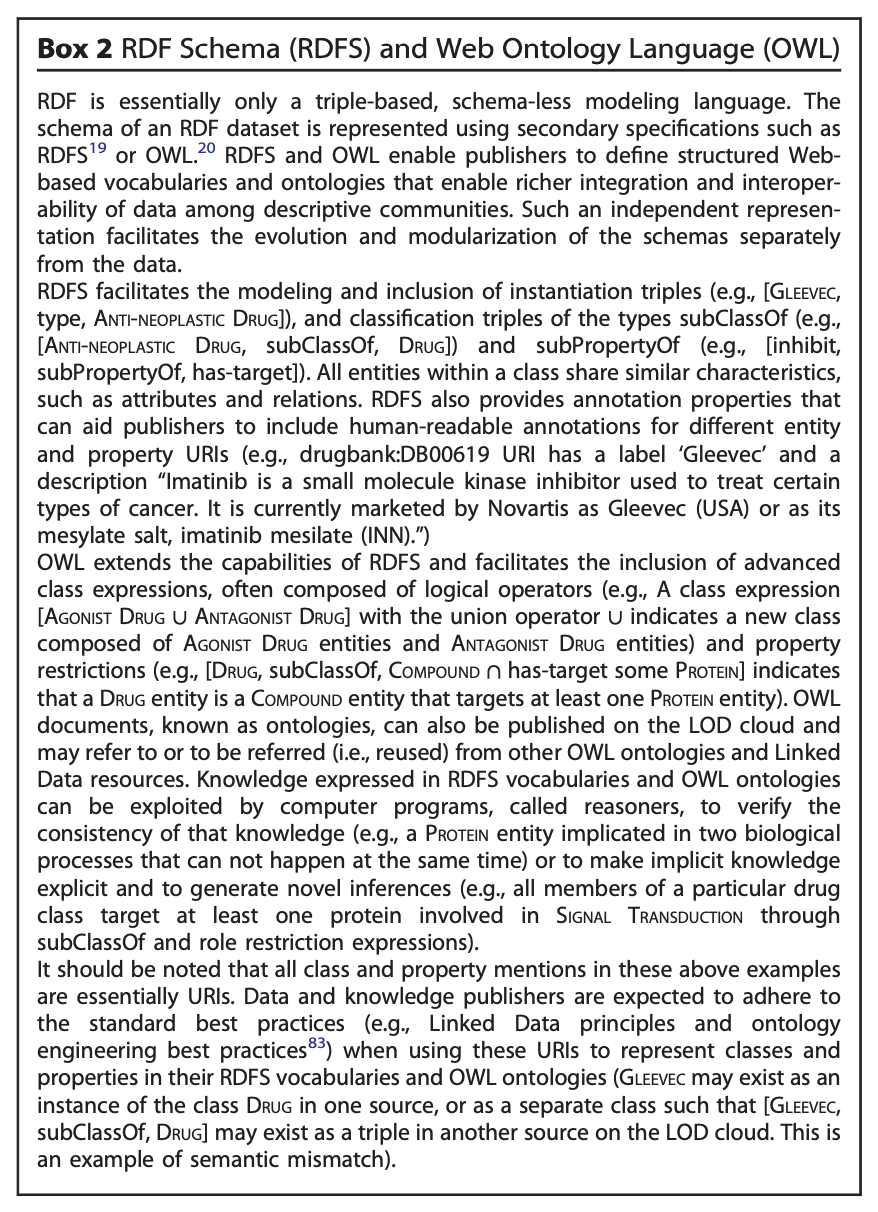 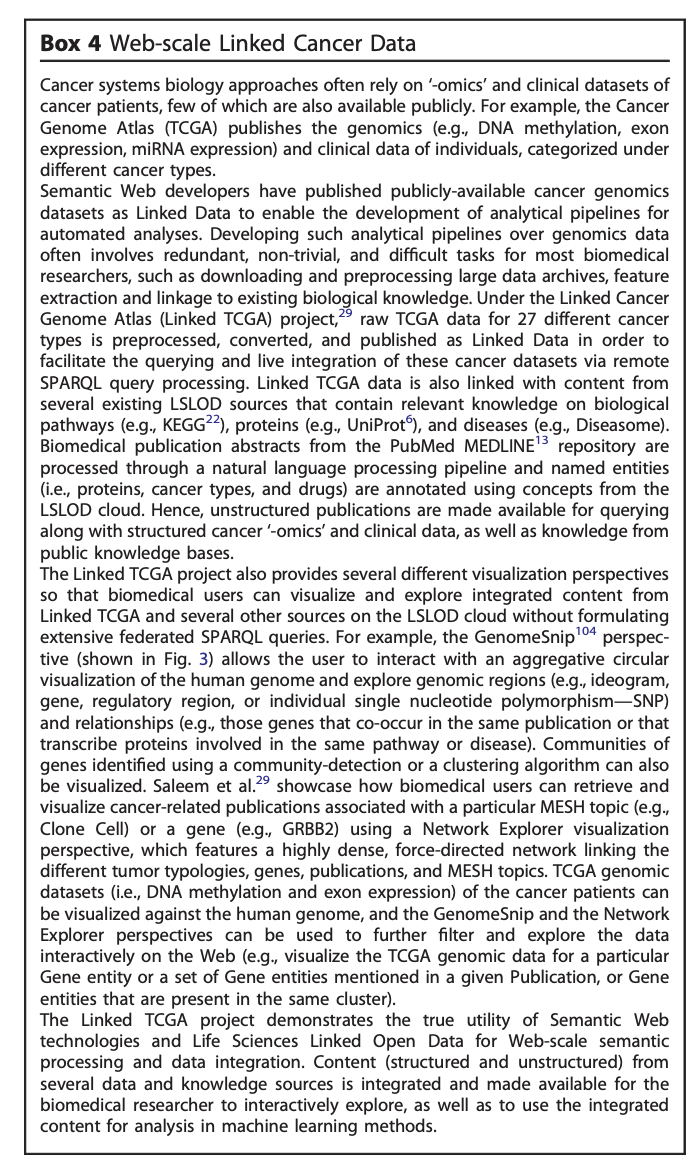 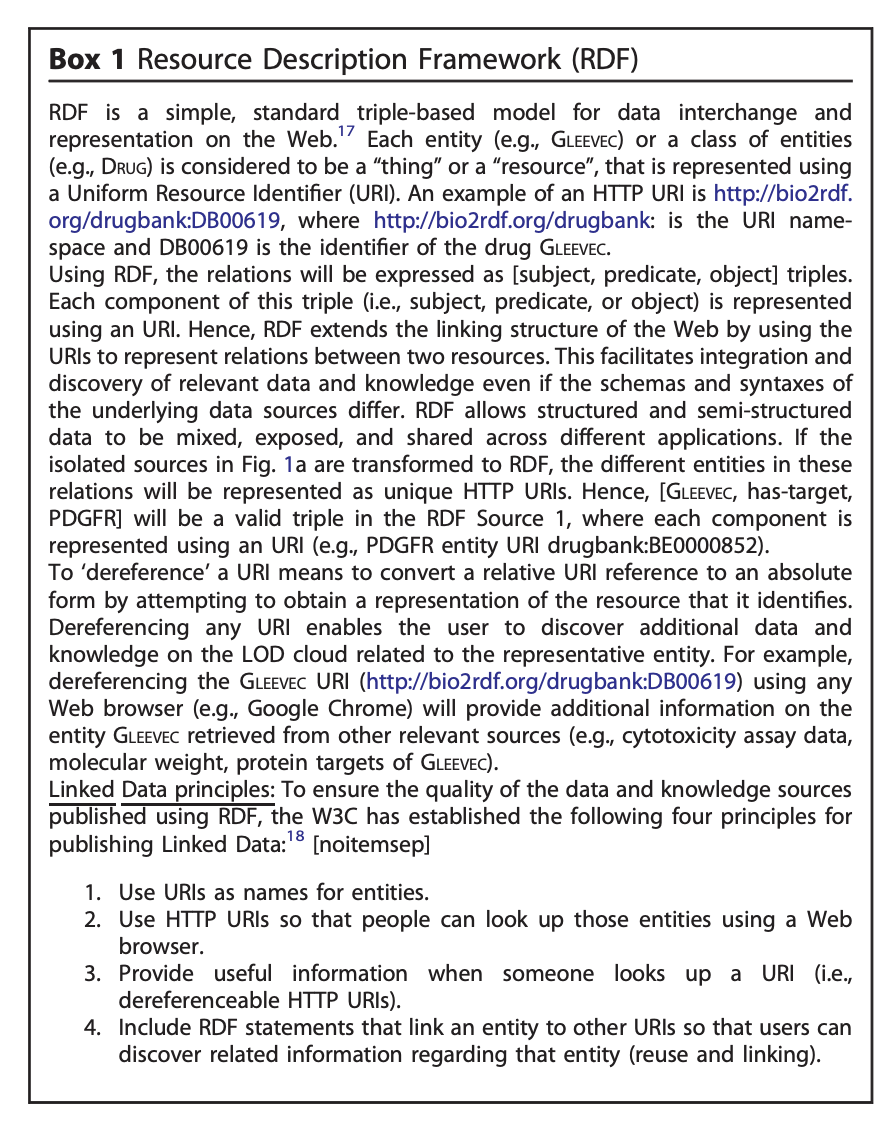 Bilan
Les plus 
Enorme travail de curation et de standardisation qui décharge les utilisateurs de la structuration
Le langage de requête est assez simple à prendre en main (de nombreux exemples, communauté active, de l’expérience )
Diffusion facilité des résultats
Automatisable
FAIR
Les moins 

Il existe des manques homogénéité (Semantic heterogeneity)
Dépendance du schéma des banques qui peuvent évoluer (d’après Alban et Olivier ça arrive)
Faites du Web Sémantique !
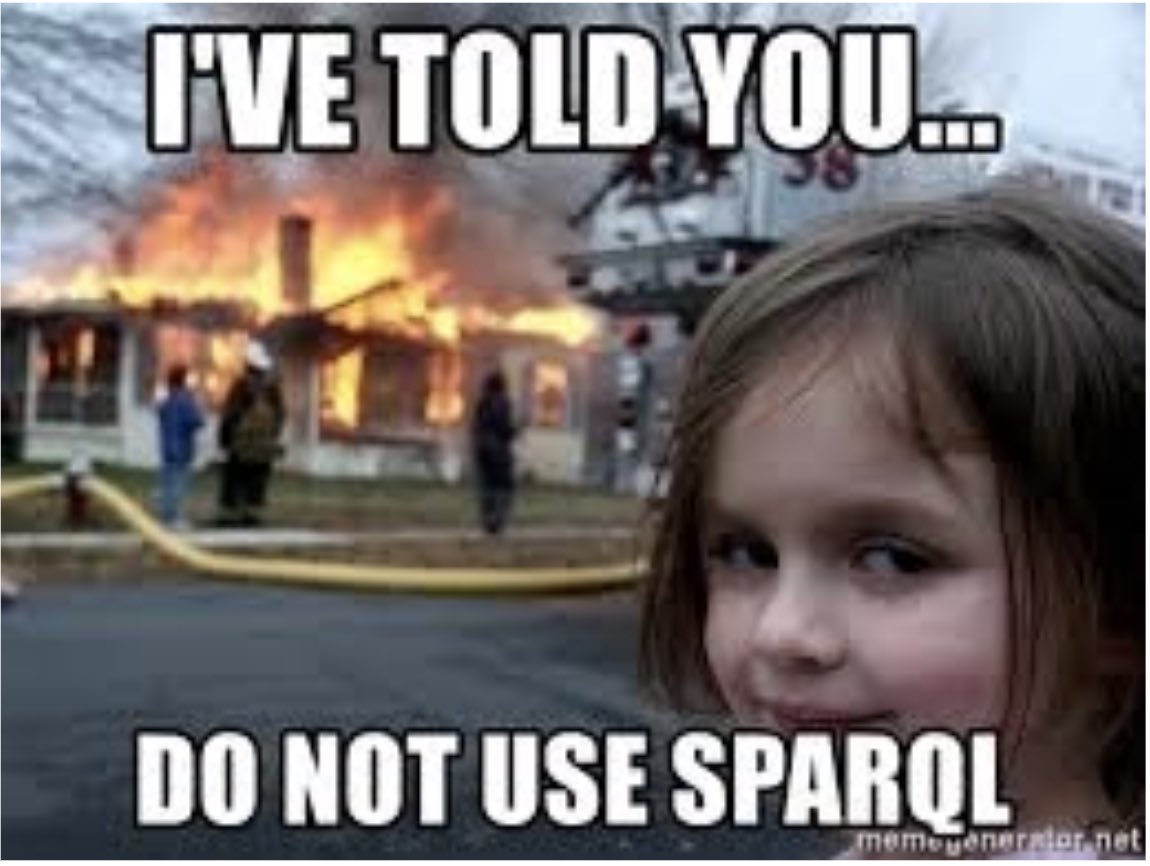